Škola za medicinske sestre VinogradskaProfesionalna komunikacija u sestrinstvu„JA”, „TI”, „MI” porukeBezlične porukeJednosmjerna i dvosmjerna komunikacija
Gordana Major
JA-TI-MI poruke
„JA” poruke su poruke kojima opisujemo vlastiti unutarnji doživljaj
Opisuju kako ponašanje druge osobe utječe na pošiljatelja poruke
Njima otvoreno i jasno izražavamo svoje opažanje, svoje osjećaje i potrebe
Ne određuju odnos unaprijed, smanjuju negativno vrednovanje sugovornika i pobuđuju želju za promjenom ponašanja
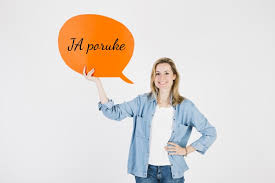 „JA” poruke se sastoje od četiri dijela
Ponašanje koje nam smeta
Naši osjećaji
Posljedice koje izaziva kod nas
Buduće akcije
Kada ti __________ (dati konkretan opis ponašanja)

Osjećam se __________ (trebamo prepoznati kako se osjećamo)

Zato što __________ (zbog čega nam to ponašanje izaziva te osjećaje)

Stoga želim (ne želim) __________ (ne TI trebaš, već JA želim, ne želim, trebam, hoću, neću…)
„TI” poruke se odnose na druge
Kroz takve poruke vrednuje se i procjenjuje sugovornika
Uporabljuju se pri napadu, vrijeđanju, osuđivanju i kažnjavanju
One nude gotova rješenja bez mogućnosti rasprave
Kod sugovornika razvijaju obrambene mehanizme
Pasiviziraju sugovornika i odbijaju želju za daljnjom komunikacijom
„MI”- poruke uključuju mišljenja i stajališta više sugovornika u profesionalnoj komunikaciji
Oslobađaju od pojedinačne odgovornosti
Pretpostavlja se da se svi slažu sa sadržajem poslane poruke
Smatra se da je svaki postupak koji podržava većina opravdan
S pomoću njih pokušavamo na druge utjecati zaobilazno
Bezlične poruke
„ Trebalo bi” poruke ili bezlične omogućuju udaljavanje, potpuno isključivanje sebe i vlastite odgovornosti za sadržaj koji šaljemo
Govore o događaju u kojemu je očito da postoji izvršitelj, ali ga iz poruke nije moguće odrediti
Izvršitelj nije imenovan
Nikog ne obvezuju i ne potiču suradnju
Onemogućuju uspješan razgovor
Jednosmjerna i dvosmjerna komunikacija
Kružni proces slanja i primanja poruka
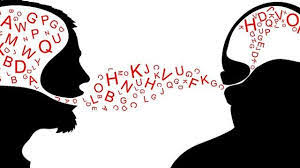 Jednosmjerna komunikacija- šaljemo, a ne želimo primati poruke
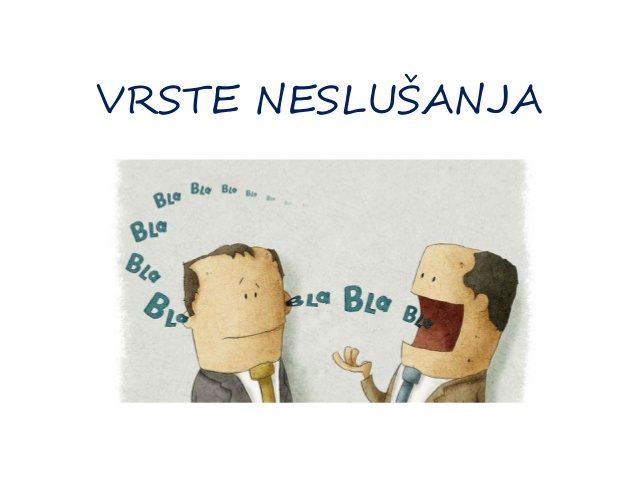 Monolog
Ne ostvaruje se stvarni kontakt s drugim ljudima
Zapovjedni i omalovažavajući odnos prema sugovorniku
Jednosmjerno komuniciramo kada: 
Naređujemo
Dijelimo savjete
Dajemo upute 
Diktiramo i dirigiramo 
    sugovorniku
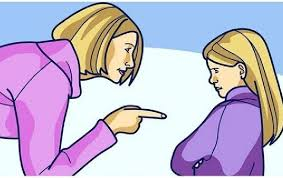 Razgovor jačega sa slabijim, pametnijeg s manje pametnim, iskusnijeg s manje iskusnim a nakanom da se te pozicije ne promijene
Neravnopravna komunikacija u kojoj se ne dopušta objašnjavanje ili rasprava
Nema povratne informacije pošiljatelju
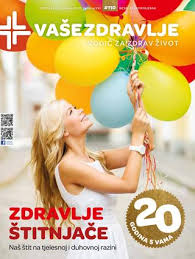 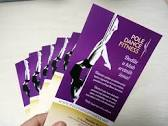 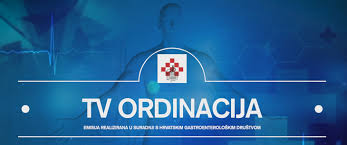 Dvosmjerna komunikacija je komunikacija u kojoj sugovornici odašilju i primaju poruke te dobivaju pozitivne ili negativne povratne informacije
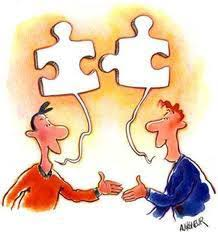 Takva je komunikacija preduvjet kvalitetne međuljudske komunikacije
Riječi i sadržaj potvrđuju se ponašanjem i stajalištima
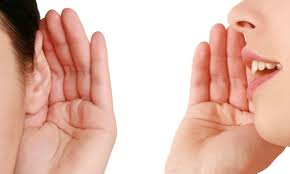 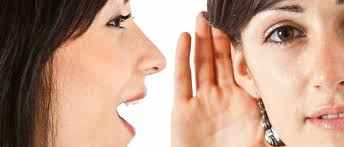 Iskrena i kreativna komunikacija usmjerena na rješavanje problema
Strane u komunikaciji se poštuju i dopušta se različito mišljenje
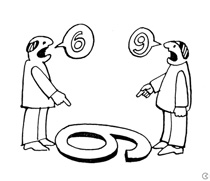 Sugovornika se uvažava i dopušta mu se neslaganje
Poruke se uspoređuju i razjašnjavaju
Utječemo jedni na druge i usuglašavamo stajališta
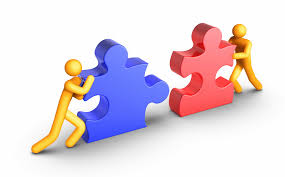